Feedback-directed Source 2 Source  Optimization ToolProjects proposal
Dr. Gadi Haber
What is the proposed source 2 source optimizations area?
The proposed area does not come to serve as an alternative to the existing compilers

Instead, its focus is to provide an interactive interfacing with the developer while relying on profile information gathered on a typical execution

Such an interfacing opens up a new area for aggressive optimizations which affect program semantics and therefore, require user intervention
2
What type of optimizations will be applied?
Optimizations which require user knowledge in order to be aggressive
 reuse of temporary computations
 class/structure splitting
 object Inlining
 function specialization
 feedback directed data reordering
 feedback directed software caching
 parallelization of frequently executed loops
 feedback directed data allocation
 and others..
Each optimization is a different project
3
How does it work?
Each optimization is accompanied by an appropriate GUI which:
 displays the relevant source code area to be optimized such as:
 frequently executed loops
 frequently accessed fields of classes/structures 
 etc.
 lists the optimization options and parameters to choose from
 lists the criteria needed for applying the optimization:
 “variable must not be modified outside the scope of the loop”
 for the optimization of reusing temporary computations 
 “there should be no references to a field element outside the module”
 for class splitting optimization
 etc
 transforms the code under user authorization

The optimized source code can be revisited by the user, i.e.:
 the transformed code includes proper documentation 
 the user has the option to accept or reject the transformed code based on the provided criteria list
4
Can source 2 source optimizations help Java programs?
The optimizations in Java are performed at run-time by the JIT compiler
JIT works under severe constrains of producing low overhead at run-time
As a result, Java applications can benefit from aggressive optimizations which require heavy analysis at source levelwithout affecting their portability

For Java applications this technology can also help users tune their applications by:
 trying out various optimization combinations, e.g.:  
 check which unrolling factors work best for the program at hand
 select different functions for inlining
 applying iterative tuning tools which make use of automatic search algorithms to detect optimial set of options
5
C example of parallelizing a loop
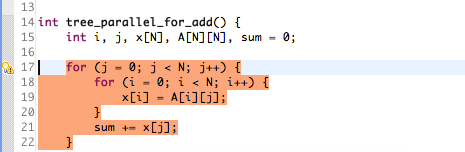 Highlighted loop does not contain dependencies across  iterations and has the potential to run in parallel
6
Parallelizable loop – recommended transformed code
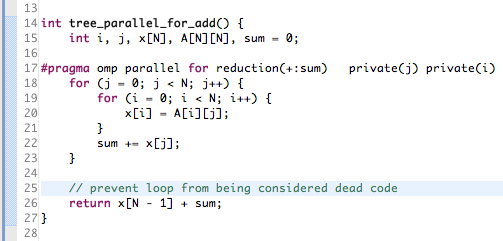 Recommended parallelized loop version using the OPenMP pragma
7
Related work
Lawrence Livermore National Laboratory, a Department Of Energy (DOE) project ROSE  - a source to source infrastructure for large-scale scientific applications

Berkley CCured - a source-to-source translator for C. Analyzes C programs to determine the smallest number of run-time checks that must be inserted in the program to prevent all memory safety violations. 

Stanford Univeristy SUIF - an Infrastructure for Research on Parallelizing and Optimizing Compilers

Initial work on Eclipse JDT Code Advisor plugin user guide: http://jdt-comments.appspot.com/UserGuide.pdf

Initial work done on Eclipse CDT Code Advisor plugin https://sites.google.com/site/codeadvisorproject
8